What is the Initial Child Protection Alternative Pathway
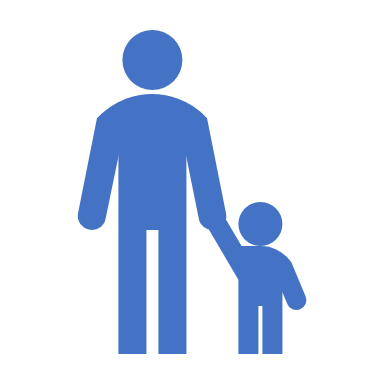 In 2014 we embarked on a theory of change programme introducing systemic practice and Signs of Safety in the way we work with children, young people and families.
In 2018,  the DfE invited  us to do a review to understand the impact of our use of Danger Statements to replace Child Protection Categories. The comprehensive review evidenced  the need to do something very different, something that would reduce bureaucratic processes and create an environment that was more collaborative , one that reduced shame.
Drawing  on the learning and experience from Leeds and other areas that use the Family Group Conference model we designed and implemented the Alternative Pathway to bring about change and reflect systemic approaches.
To apply a safeguarding framework that is transparent and robust.
To improve the way we communicate that its relational ;
For conferences to reflect systemic approaches, be places of reflection and only attended by those that need to be there or who the family knows;
For reports to be brief, shared in advance and co-created with families to facilitate a paperless meeting.
To encourage decision-making that is collaborative and from an equal platform;
For outcomes and Plans to be co-produced and to reflect the voice of the child and the family;
To  consider the Physical Environment of the conference space and pre-conference meetings;
To consider whether a Safeguarding Family Group Conference (SFGC) is a more appropriate intervention for families who may respond to family led meeting with independent SFGC co-Ordinator.
To provide robust oversight , monitoring and scrutiny of the ICPC and SFGC  Alternative Pathway.
What are our overarching principles ……
What changes have we made……
So, what does this mean in practice…
Every family who is considered for initial child protection case conference is considered for a Safeguarding Family Group Conference as an alternative, this conversation will usually take place at the Strat or decision -making meeting but you can consider a Safeguarding Family Group Conference at any point. Thresholds and risk must be considered in the same way as ICPC and the decision to invite family to consider a SFGC must be made by a Team Manager . As the Safeguarding FGCs are a safeguarding pathway, the Safeguarding Service play a key role in oversight, advice and support to ensure there is rigor to the process and safety planning aimed at ensuring children are protected and ensuring professional network is connected and informed throughout
The decision to engage in an SFGC is made by the family who should be made aware that this is an alternative to the ICPC route.
What is a Safeguarding Family Group Conference?……
SFGC is a  meeting convened and facilitated by an independent FGC Co-Ordinator where the child/ren’s family and support network come together to agree what they can and will offer to keep the child/ren safe from risk and achieve best outcomes.   

How is it different to an Initial Child Protection Conference?…….
 It is a family led meeting 
It is facilitated and chaired by an Independent FGC Coordinator who is not an employee of LA
It is a family lead decision making process 
A parent/main carer identifies their support network and who will be invited to their meeting
It is a solution focused meeting where the only information shared is a statement of the concerns, information on resources to support the family’s plan and an indication of what action the LA may take if the situation does not improve.
The family network draw up their plan stating who and what they will do to support the child/ren, parents
At the SFGC there will be private family time where they will discuss and plan together
So, if we follow the SFGC pathway is the family a CIN or CP……
This is one of the challenges we face in introducing this alternative way of dealing with CP
Without an ICPC our systems cannot generate a CP plan, so the simple answer is a complex CIN. However, we are using this pathway to work with CP concerns and need a way to flag this on our recording systems. This is why we have introduced the term Safeguarding FGC and Family Safeguarding Network Meeting for the on-going meetings and reviews to implement and monitor the progress of the Family Safeguarding Plan.
We have set clear expectations regarding the recording of the process and the work following the SFGC, including an allocated Child Protection Adviser to advise and have oversight of the work

So, what happens after a SFGC, monitoring, oversight, recording of decision/plan……

It is essential to record all decision making, out puts and outcomes on Mosaic and to attach the SFGC Plan , minutes and associated reports. Oversight of the SFGC should be provided by the CPA/FSCPA, who will chair the first SFGC Network Meeting (within 10 working days of SFGC) and subsequent review. Any decision to step up or step down will be made by the CPA/FSPCA/Team Manager.
SFGC Process and considerations for practitioners…
Before an SFGC
After
During
Decision made that case meets criteria for offer of SFGC (at strategy meeting or CPA consultation including input from FGC lead). Safety plan agreed, decision and plan noted on record. CPA/FSCPA and CP business officer  allocated to oversee the case
FGC independent coordinator sends family plan to SW & FGC Lead within 3wdays of SFGC and circulates to family members within 5wdays.
FGC independent coordinator:

ensure everyone understands the concerns and what they are being asked to do; 
Invite the family to address the questions and create a plan.
support the child to participate directly or via an advocate, including their input into safeguarding family meeting; 
Encourage family to present their plan  with confidence at the Safeguarding Family Network Meeting.
Once a referral has been made by the S/W, an Independent FGC Coordinator will meet with parent/main carer and their network to explain the purpose and process. provide weekly updates and flags any disengagement to SW & FGC Lead
SW, family and network of partner professionals 
attend family safeguarding network meeting within 5-10 working days of SFGC. Chaired by CPA/FSPA and serviced by CP business officer
 Family present their plan and professionals input  how they will  support and monitor to co create the final Multi-agency Safeguarding Plan.
CP Business officer  records and distributes agreed Multi-Agency Safeguarding Plan
Dates for 6 week review and future meetings to  review progress of the plan are agreed.
SW visits parent to explain CP threshold met but alternative pathway being offered. If parent consents, FGC coordinator explains SFGC process and starts preparation
SW:
 continue working on cp assessment/intervention;
 attend SFGC to ensure clarity of concerns and agree family plan; 
Remind family of aims of safeguarding family meeting and who will be there;  
Keep CPA informed of progress and record date of SFGC
SW meets with FGC lead ,draft SFGC agenda questions to address professional networks. Share with allocated CPA/FSCPA. Timescale for SFGC agreed (max 20 wdays from offer to family) and date of Family Safeguarding Network Meeting identified (5-10wdays after SFGC)
CPA/FSCPA
Provides oversight and is available for consultation. Chairs SFGC Network meeting within 10 working days of SFGC .
 reviews progress at 6 weeks and  3 months  with SW and team manager and approves decision to step down if risk is sufficiently reduced or step up if required.
CP business co-ordinator ensures informs professional network of escalation to CP via SFGC pathway, sets date & invites to family safeguarding network  mtg. Partner agencies send written confirmation of  concerns discussed on brief SOS form to SW and ensure they are shared with family and  before Safeguarding Family Meeting and captured in questions to be considered in SFGC.
CPA/FSCPA :
Maintain oversight of process;
 Provides advice and consultation as required
Where a SFGC is not considered suitable, we have made significant changes before, during and after the Initial Child Protection case Conference:
What to consider before the ICPC…
Focus on advance joint planning of the ICPC, involving social worker, Chair, Clinician, parents and children.
Focus on social work time being relational and  spent on direct work with parents and children and preparation for conference
Social work reports to be shared with family 3 days in advance of conference
If required engage interpreter from  the onset
Professional reports should be brief and  shared in advance of conference so that those attending conference are aware of what is going to be shared.
Engage with family on who attends; the format of the ICPC, systemic interventions to be used.
Consider planning in respect of time and location of conference; arrangements for the child’s attendance / how the child’s voice will be heard; support for parents so they are not alone;
Ensure the family understand the process throughout
Engage family from the onset in the plan.
Social worker (and clinician where available) undertakes mapping with family in advance to begin their engagement in the plan
Identification of any risks and how they may be shared with family in advance of the conference
CP Business co-ordinator to notify partners of contact details of S/W and Chair and provide suggested report guidance if required.
CPA/FSCPA meets with family in advance
Use the Freedom and Flexibilities that enable a 15-  20 -day period for this to occur before conference.
Child Advocates introduced to work with child and ensure their voice is heard and reflected
Brief reports by social worker (co-created with family) and other professionals, based on Signs of Safety
How to engage the C&YP, voice of the child (child advocate)
What to consider during ICPC …
How to encourage a paperless meeting
Welcoming environment
Recording by CP Business co-ordinator.
All safety plans must be SMART
Only people who know the family know should attend.
Expectation is that child will be present, unless good reason not to be. Voice of the child to be central element.
Co-creation/production  of the plan that reflects views of family, partners and practitioners with achievable actions
Maximum duration of conference 90 minutes
Clinician support to ensure systemic principles are applied
Signs of Safety provide basic framework-focus is on relational communication that enables everyone to have a voice and be listened to.
Families to have a voice in determining the plan.
Availability of clinician to provide additional reflection capacity and application of systemic approaches
Notify of dates of future reviews and meeting and who should attend
Consideration of language used by practitioners – ensure its relational and jargon free. Ensure the families views are reflected, listened to ,heard and reflected in the plan.
What to consider After ICPC …
Consideration for continuity of social worker
Appropriately phrased written record of the conference shared with both parents and children by social worker.
Gain and consider feedback from family about their experience of process
Ensure professional network continues to contribute to and be informed of progress or risks to plan.
Therapeutic Letter to be sent to children and parents by chair.
Ensure timeliness of reviews and oversight and recording of decision making with regard to step up/step down
Ensure recording and uploading of associated report and plans, dates for core meetings and reviews .